03/02/2015
Objectbeschrijvingen in het archiefbeheer26 februari 2016
Doel
Inzage in werking registratie objecten
Onder de motorkap
Wat zijn de mogelijkheden / opties
Niet de bedoeling om zelf zaken te gaan wijzigen
Complexiteit
Impact
Dus geen hands-on 
Wel de bedoeling
Inzicht
Inspiratie 
3
Objectenbeheer
Invoeren
Opzoeken
Tonen
Exporteren
4
Invoer
5
Objectenbeheer - Invoer
Archiefbeheer  Objectbeschrijvingen  Beheersinformatie  Beheer van objectensystemen
35 databanken
Grote diversiteit 
in omvang
in aard
Gekoppeld aan archieven
Losstaande collecties
Geen pre-gedefinieerde schema’s
Grote flexibiliteit
Grote complexiteit
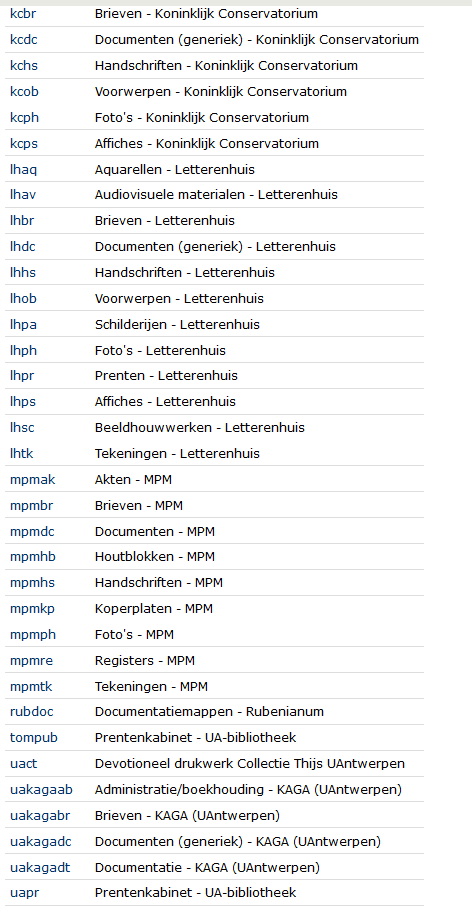 6
Objectenbeheer - Invoer
Formulier
Identificatie
Item(s)
Kenmerken
Aantekeningen
Documenten
Illustraties
Relaties met authority codes
Externe relaties
7
Objectenbeheer - Kenmerken
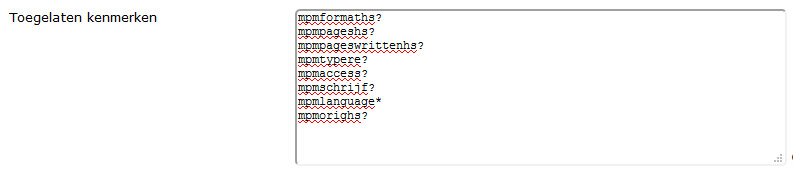 ?    0 of 1
*  0 of meer
Nihil  verplicht 
Identifier  verwijst naar veldeigenschappen
Volgorde in metainfo=
	Volgorde in formulier
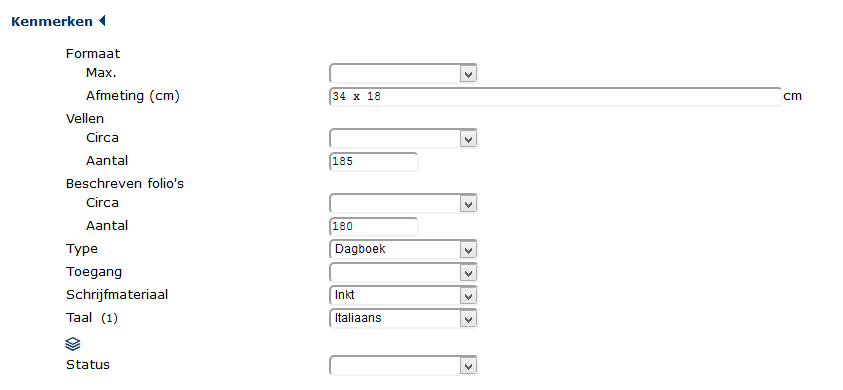 8
Objectenbeheer – Select box
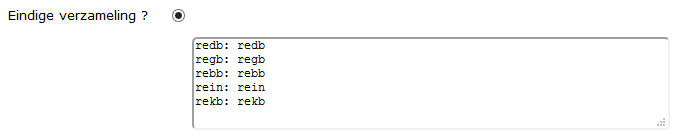 Eindige verzameling
= select box
verwoording:waarde
verwoording
Wat je ziet
Tekstfragment
Waarde
Wat in databank wordt weggeschreven
Vb: mpmorighs
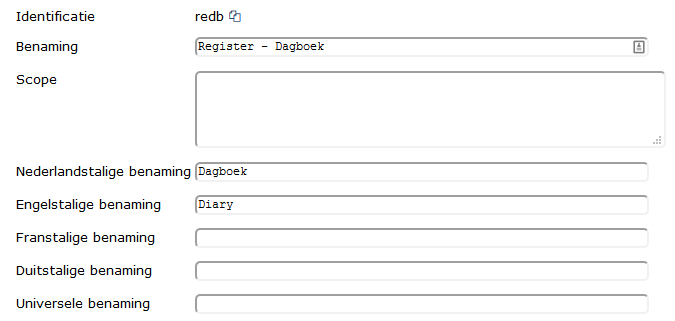 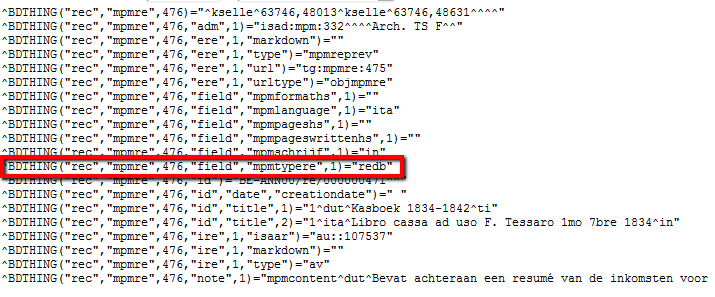 9
Objectenbeheer – Input veld
Karakterrij
= inputveld
Pattern matching
Enkel cijfers
Enkel hoofdletters
Moet beginnen met …
Moet minstens 1 cijfer bevatten
…
Voorbeeld: lhitembr
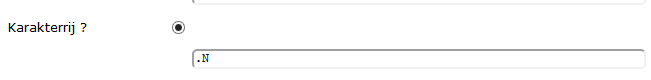 10
Objectenbeheer – Groepsveld
2 of meer velden die samenhangen
Voorbeeld: 	
mpmpageshs
mpmpageshstype = selectbox
mpmpageshsnumber = inputveld / numeriek
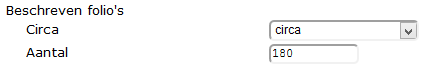 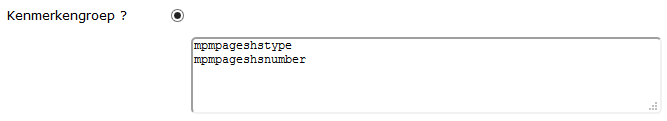 11
Objectenbeheer – Andere opties
Worden tot nu toe niet/nauwelijks gebruikt
Boolse waarde = checkbox

Getal
Decimaal getal
Persoonsnaam
Familienaam
Voornaam
Extentie
Datum
Loi
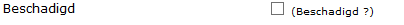 12
Objectenbeheer – Relaties met authority records
Archiefbeheer  Objectbeschrijvingen  Beheersinformatie  Beheer van objectensystemen
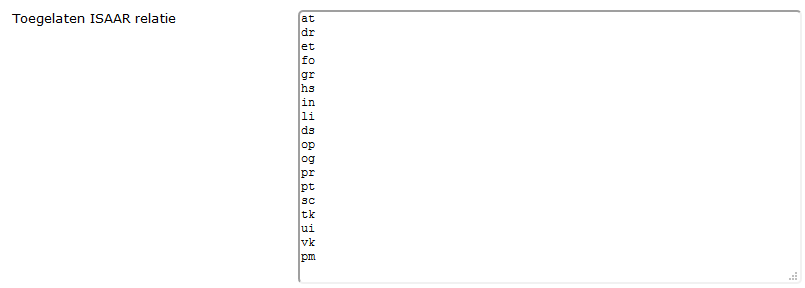 13
Objectenbeheer – Relaties met authority records
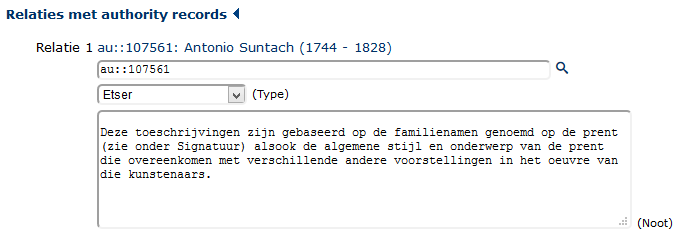 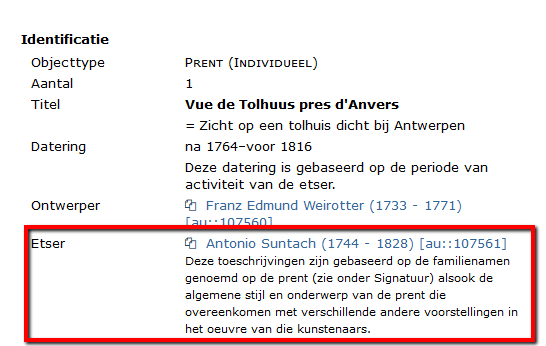 14
Objectenbeheer – Relaties met authority records
uapr  Prentenkabinet UAntwerpen
relation-pr  Prenten
10  Sorteercode
isaaropac-pr-gr  # prent(en) gegraveerd door <auloi>
objsys:pr  zoekstring om objecten op te roepen
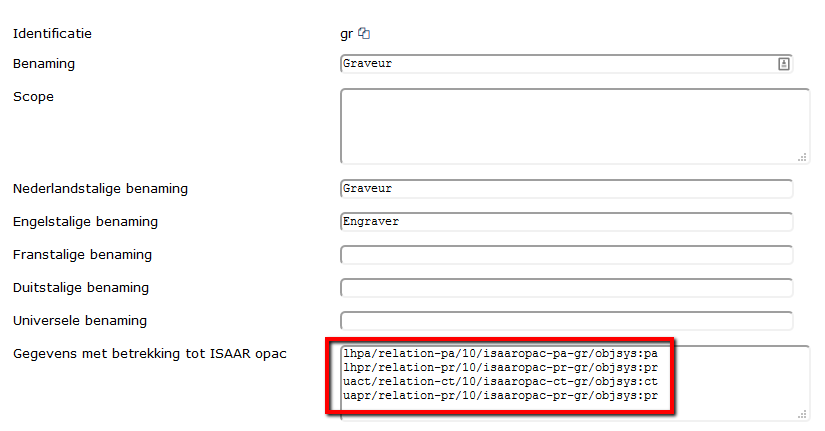 15
Objectenbeheer – Relaties met authority records
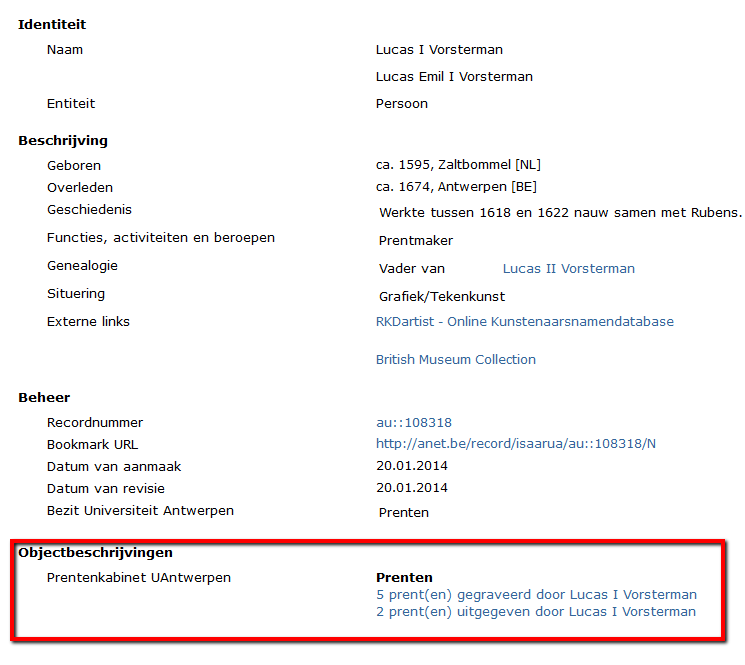 16
Objectenbeheer – Externe relaties
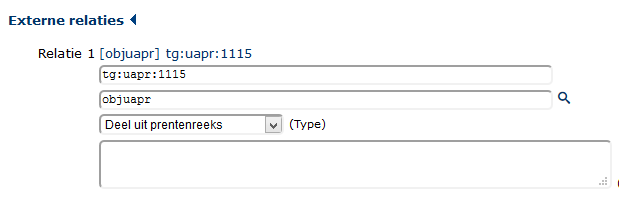 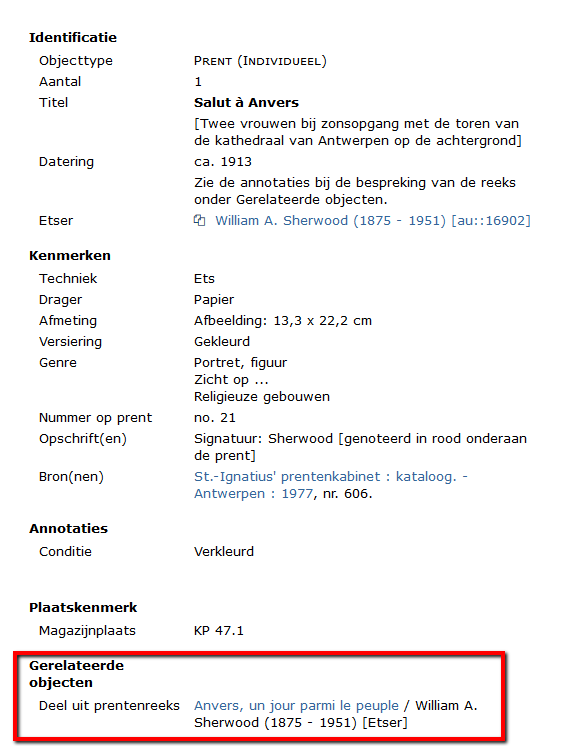 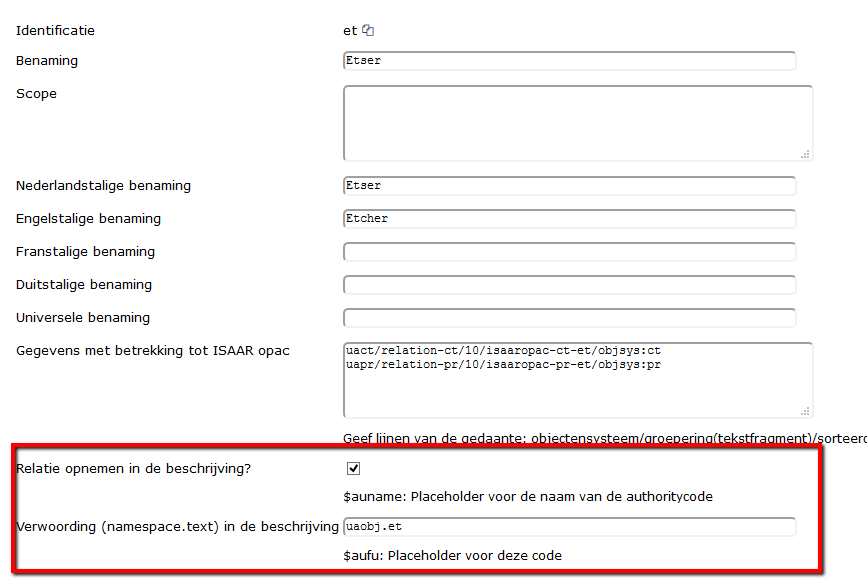 17
Opzoeken
18
Opzoeken – Indexeren van metadata
Algemeen
OPAC’s op objecten werken onderliggend met Lucene (open source indexing tool)
Explorator is een Brocade module die aan Lucene doorgeeft hoe metadata geïndexeerd moeten worden
Explorator werkt met wat objectmodule aan te indexeren strings aanbiedt
19
Opzoeken – Indexeren van metadata
Toon de indexen van een object
Voorbeeld: tg:uapr:1116
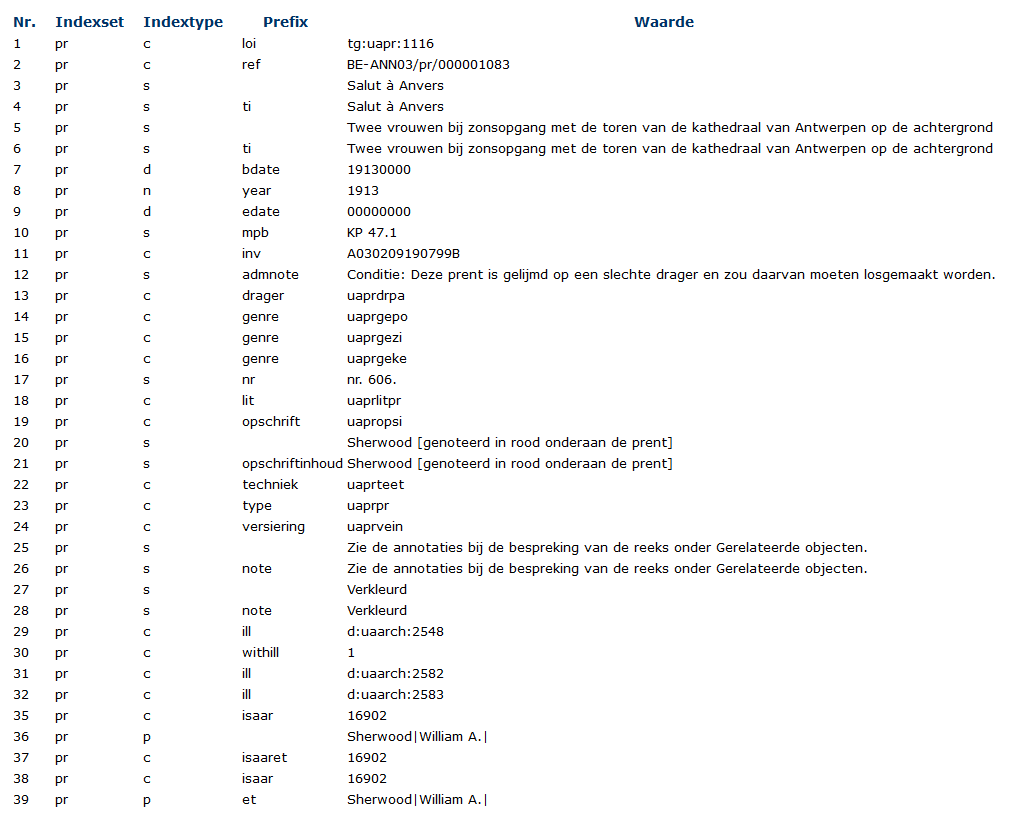 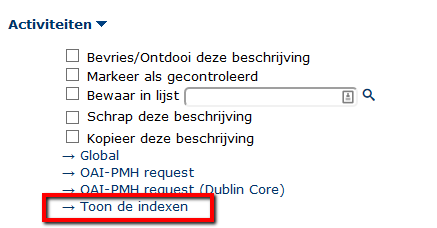 20
Opzoeken – Indexeren van metadata
Resultaat van index parameters zoals ingegeven bij objectensysteem
Superindex versus prefix
Soort index
d  datering  YYYYMMDD
Mogelijkheid tot zoeken op ranges
n  getal (bv. jaartal)
Mogelijkheid tot zoeken op ranges
s  string
Tekst data zoals titel, beschrijving, annotatie
Woord = alles omgeven door spatie
c  code
exacte code (exact match) 
isad-loi, au-loi, waarde uit selectbox, plaatsingsnummer
p  persoonsnaam 
Familienaam, voornaam
21
Opzoeken – Indexeren van metadata
Voorbeeld: uapr


om  titeltype = Omschrijving
pr  indexset (belangrijk voor Explorator)
1 boostfactor
s  titel heeft karakter string voor superindex
s  titel heeft karakter string voor gekwalificeerde index
ti  prefix voor gekwalificeerde index
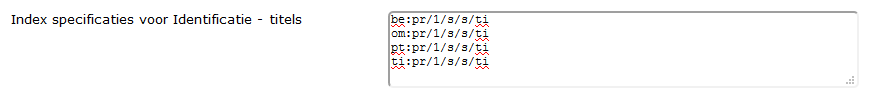 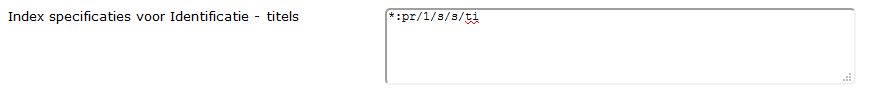 22
Opzoeken – Indexeren van metadata
Boost factor
Meer gewicht geven aan bepaalde termen in index
Standaard boost factor = 1
Enkel zinvol bij gericht zoeken (prefix)
Enkel zinvol bij sortering zoekresultaten naar relevantie
ti  boostfactor = 3
au  boostfactor = 1
ti:claus or au:claus
Records met claus in titel sorteren hoger naar relevantie en worden eerst gesorteerd in zoekresultaat
23
Opzoeken – Indexeren van metadata
Voorbeeld: tg:uapr:1116


Titel is dus opzoekbaar met prefix
ti:salut ti:anvers
ti:”twee vrouwen bij zonsopgang”
Titel is dus opzoekbaar zonder prefix
kathedraal antwerpen
”toren van de kathedraal van antwerpen”
Let wel: mogelijk meer zoekresultaten in deze actie (bv. Indien kathedraal en antwerpen ook voorkomen in andere velden (beschrijving, annotatie, …)
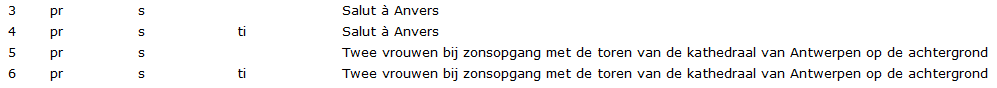 24
Opzoeken – Indexeren van metadata
Wat Brocade aan Explorator aanbiedt is 1
Wat Explorator er vervolgens mee doet is 2
string  white space analyser
Elk woord gescheiden door spaties is opzoekbaar
code  keyword analyser
Enkel opzoekbaar in zijn volledigheid
Welke metadata  facetten?
Wordt door Explorator bepaald
Sortering
Jaar
Titel
relevantie
Wijzigen van index/search parameters
 alles opnieuw indexeren
25
Opzoeken – Queries
Wildcards 
? 
*
Operatoren
AND
OR
NOT
Exact match: gebruik quotes
Ranges
year:[2002 TO 2003]
bdate:{19000101 TO 19001231}
26
Opzoeken – Queries
Prefixen (zie bv. tg:lhbr:203759)
co:streuvels
isaarco:17799
groep:brin
27
Opzoeken – Queries
isaarco:17799 AND year:[1895 TO 1969] AND groep:brin AND bs:lampo
Generieke link
http://<server>/opac/<desktopid>/<opacid>/<language>/<searchpattern>
http://anet.be/opac/letterenhuis/opaclhobj/N/isaarco%3A17799+AND+year%3A%5B1895+TO+1969%5D+AND+groep%3Abrin+AND+bs%3Alampo
Let op: URL encoding!
URL encoding converts characters into a format that can be transmitted over the Internet.
http://www.w3schools.com/tags/ref_urlencode.asp
28
Tonen
29
Tonen
Archiefbeheer  Objectbeschrijvingen  Beheersinformatie  Beheer van display systemen
Verschillende objectsystemen kunnen van eenzelfde display systeem gebruik maken
OPAC (zoekomgeving)
gekoppeld aan een of meer objectsystemen (bv. Alle objecten van MPM)
gekoppeld aan 1 displaysysteem
gekoppeld aan explorator (zoekmogelijkheden, sortering, facetten)
gekoppeld aan stylesheet
30
Tonen – Korte beschrijving
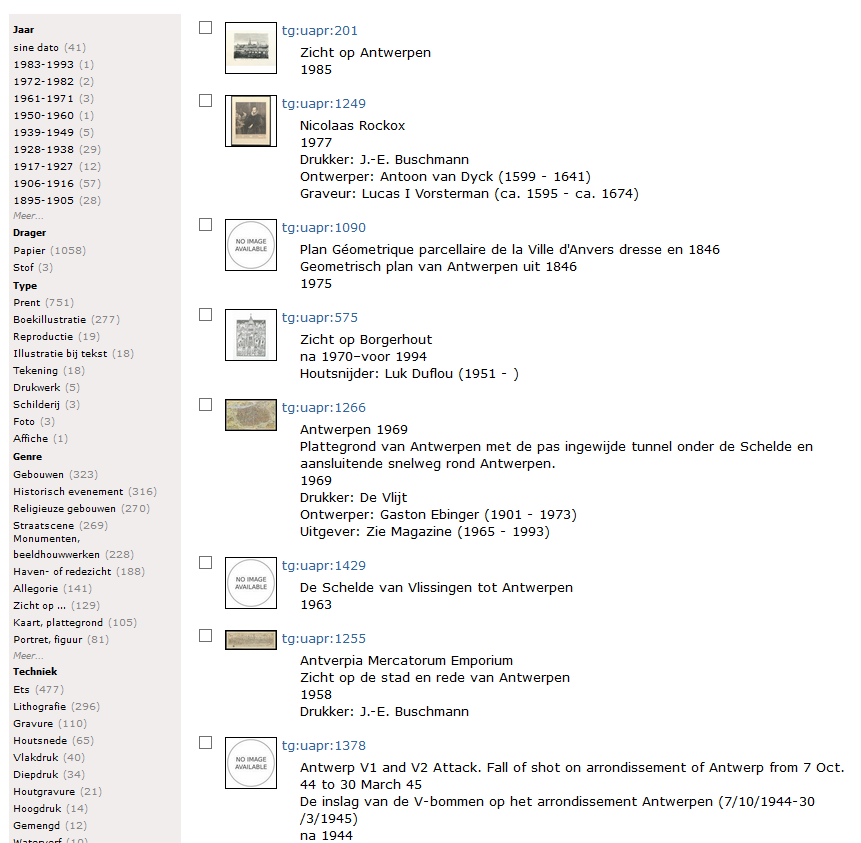 31
Tonen – Korte beschrijvingen
Index zoekomgeving
Gebruikt om per objectsysteem een facet te kunnen aanbieden
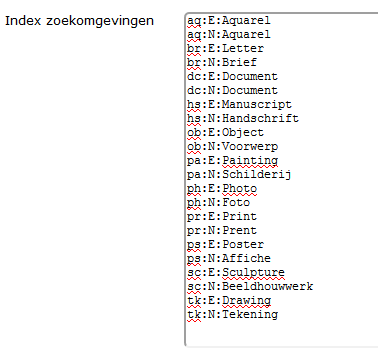 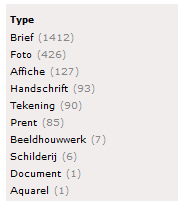 32
Tonen – Korte beschrijvingen
Index zoekomgeving
Gebruikt om per objectsysteem een facet te kunnen aanbieden
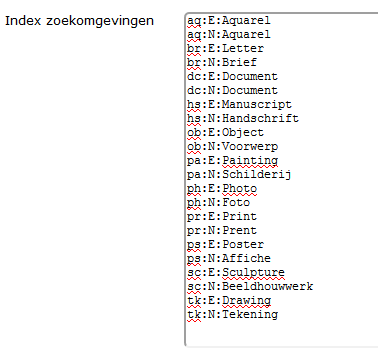 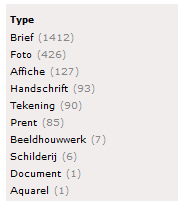 33
Tonen – Korte beschrijvingen
Template
Gebruikt om per objectsysteem aan te geven
Welke velden moeten worden getoond
In welke volgorde
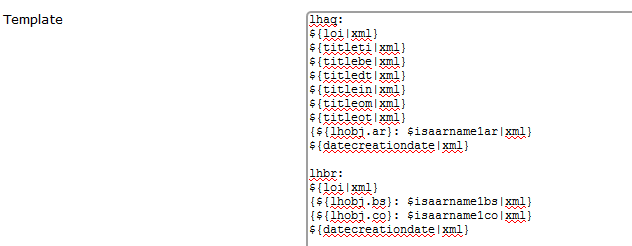 34
Tonen – Korte beschrijvingen
Template
loi (tg:uapr:21
ref (BE-ANN03/pr/000000192)
title (titeltype)
isaarrelatie (type)
datum creatie
annotatie (type)
Niet mogelijk
kenmerk
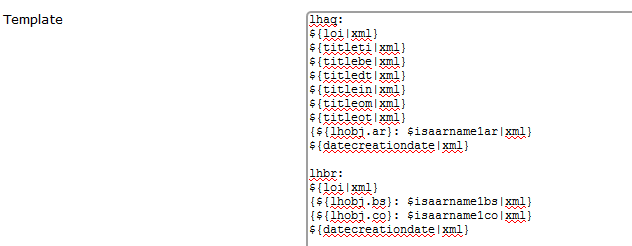 35
Tonen – Korte beschrijvingen
Template
${titleti|xml}
titel van type ti wordt opgenomen in korte beschrijving
{${lhobj.au}: $isaarname1au|xml}
Relatie van type au (auteur) wordt opgenomen
Max. 1 auteur
Inleidende tekst = lhobj.au
Namespace lhobj
Tekstfragment au
Verwoording = “Auteur: “
36
Tonen – Volledige beschrijvingen
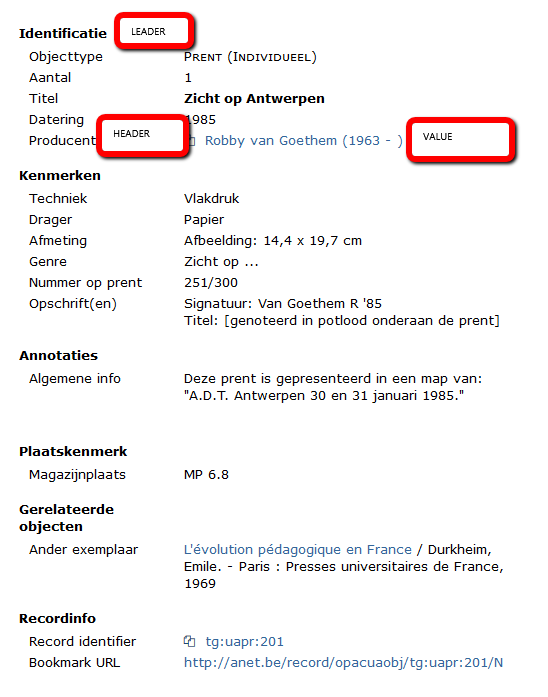 Template
Tabelstructuur
Key
Value
Leader = rubriek
Header = veldnaam
Value = waarde
Sortering
37
Tonen – Volledige beschrijvingen
Displaysysteem werkt met placeholders
section=disptity:

ti [sort=1000]:
header: class=obj-header; content=$uaobj.title
leader: class=obj-leader; content=$uaobj.descr
value: class=obj-value-ti-ti; content=${title|xml}

section=disptity
Identifier van de sectie
Sectie bepaalt welke placeholders gebruikt kunnen worden
ti 
waarde titeltype. M.a.w. wat volgt is enkel geldig voor titel van type ti
[sort=1000]
Titel komt dus na veld met sorteerwaarde 999 en voor veld met sorteerwaarde 1001, ongeacht of die velden titelvelden zijn of niet
Op die manier kan je voor of na een titelveld bv. een annotatie of een isaar-relatie displayen
38
Tonen – Volledige beschrijvingen
leader: class=obj-leader; content=$uaobj.descr
class=obj-leader: verwijst naar css stylesheet voor vormgeving van de rubriektitel
content=$uaobj.descr
namespace.tekstfragment
verwoording van de rubriektitel

header: class=obj-header; content=$uaobj.title

value: class=obj-value-ti-ti; content=${title|xml}
content verwijst in dit geval naar een placeholder 
title = wat in het titelveld staat
39
Tonen – Volledige beschrijvingen
section=dispnote:

uactconditie [sort=2056]:
header: class=obj-header; content=$uaobj.uactconditie
leader: class=obj-leader; content=$uaobj.descralg
value: class=obj-value; content={$note|markdown}

content={$note|markdown}
$note  inhoud van annotatieveld
Markdown --> interpreteer deze inhoud als markdown
40
Tonen – Volledige beschrijvingen
section=dispfield:

uapruaprdescrpr [sort=900]:
header: class=obj-header; content=$uaobj.recordtype
leader: class=obj-leader; content=$uaobj.descr
value: class=obj-value-recordtype; content={$uaprtype}{ ($uaprdescrpr)}

Wat getoond wordt = 
waarde van het veld uaprtype gevolgd door waarde van het veld uaprdescrpr tussen ronde haken
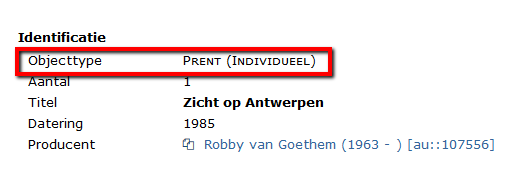 41
Export
42
Export
Twee XML flavours
Brocade XML formaat
Dublin Core XML
43
Brocade XML
44
Export – Brocade XML
Naam van elementen /attributen = Brocade identifiers
Dus niet gestandaardiseerd
Maar wel alle info
Incl. resolving van isad-loi’s, au-loi’s …
Voorbeeld: tg:lhbr:203759
45
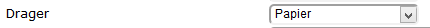 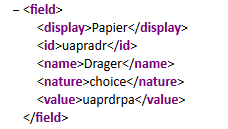 46
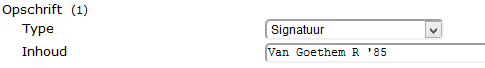 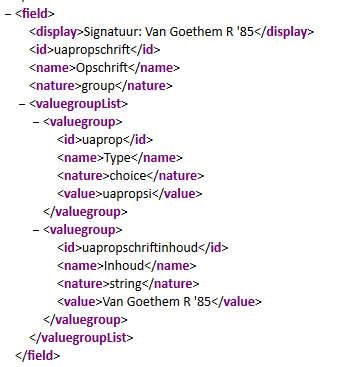 47
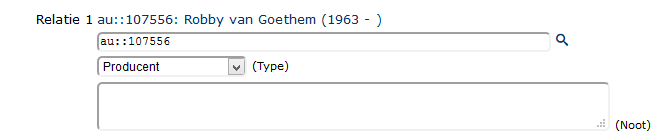 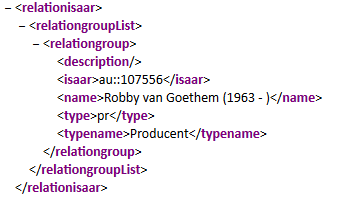 48
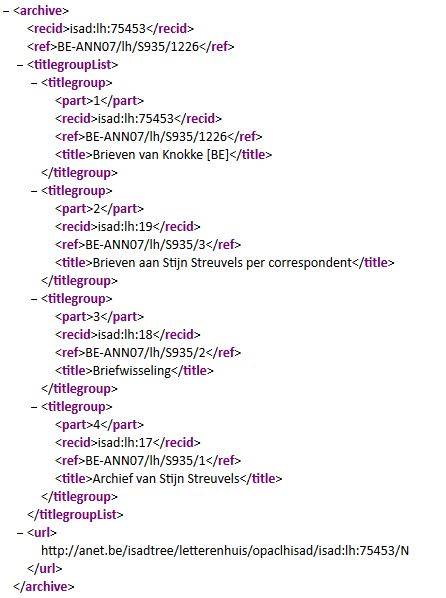 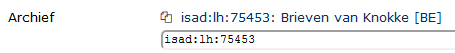 49
Dublin Core XML
50
Dublin Core
DC = Dublin Core
sectoroverstijgende  XML gebaseerde standaard voor uitwisseling van metadata
In zijn meest eenvoudige vorm : 15 velden
title (titel)
creator (auteur of maker)
subject (onderwerp en trefwoorden), \description (omschrijving)
publisher (uitgever)
contributor (andere medewerkers)
date (datum)
type (bestandstype)
format (bestandsformaat)
identifier (bestandsidentificatie)
source (bron),
language (taal)
relation (relatie),
coverage (dekking)
rights (rechten).
51
Dublin Core
Alle velden kunnen 0, 1 of meer keer voorkomen.
Qualified Dublin Core: Hoewel de generieke opzet de uitwisselbaarheid groot maakt, is het voor sommig hergebruik nuttig of zelfs noodzakelijk om velden specifieker te gebruiken of om de inhoud ervan meer te controleren   Qualified Dublin Core
unqualified
<dc:subject>national centre</dc:subject>
qualified
<dc:subject xsi:type="dcterms:DDC">062 </dc:subject>
Meer info: http://www.projectcest.be/index.php/DC
52
Dublin Core
Per objectsysteem kan de mapping van Brocade object op DC worden vastgelegd
Archiefbeheer > Objectbeschrijvingen > Beheersfuncties >  Systemen voor Dublin Core export 
Niet mogelijk: verschillende profielen voor eenzelfde objectendatabank
53
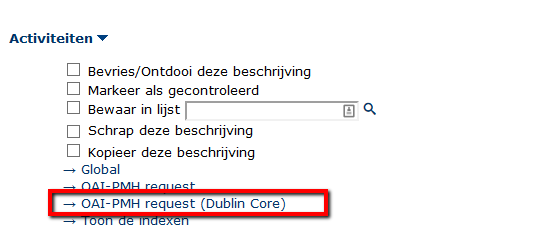 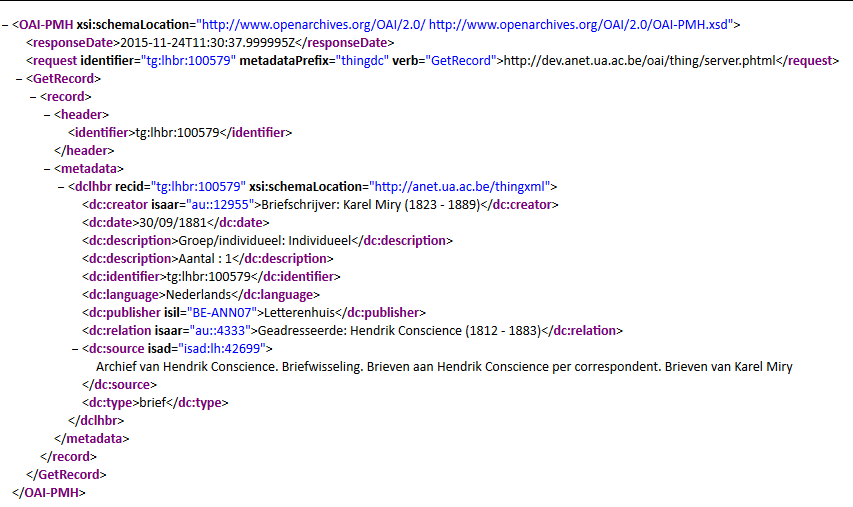 54
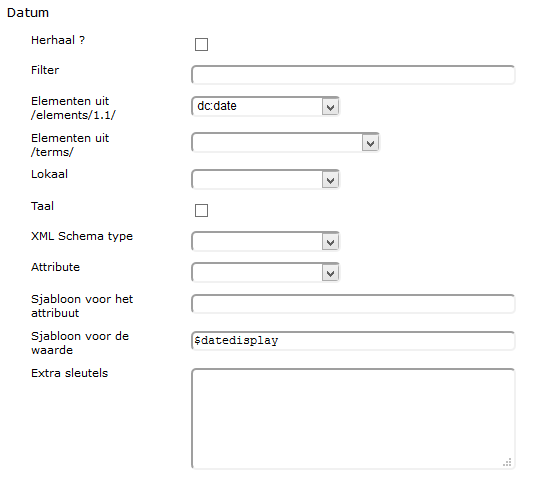 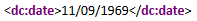 55
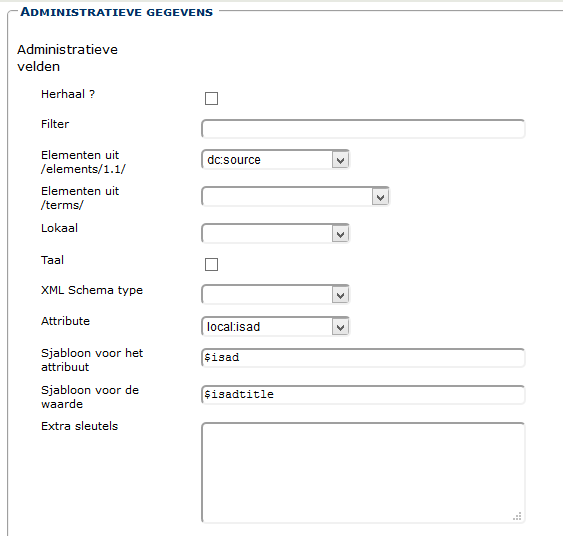 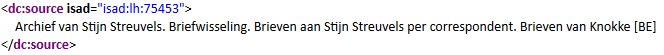 56
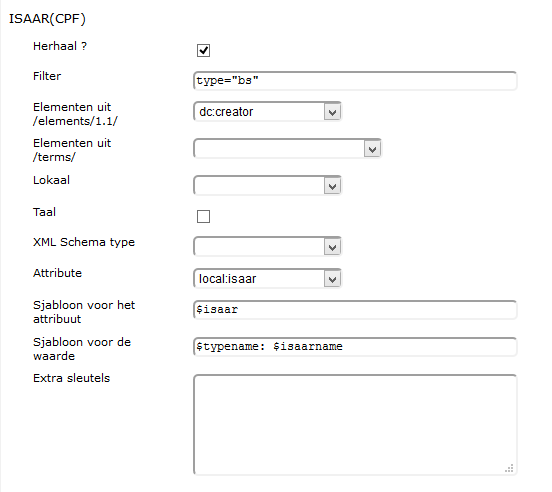 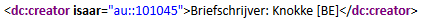 57
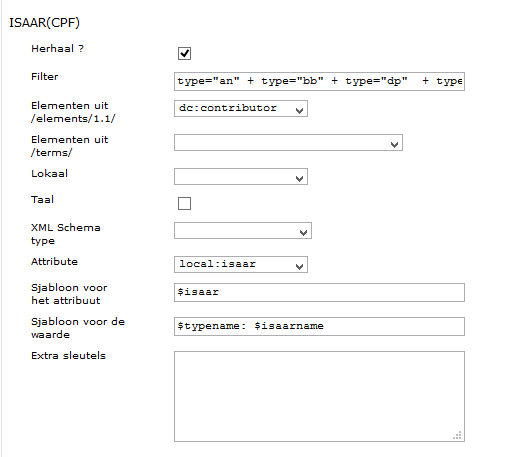 58
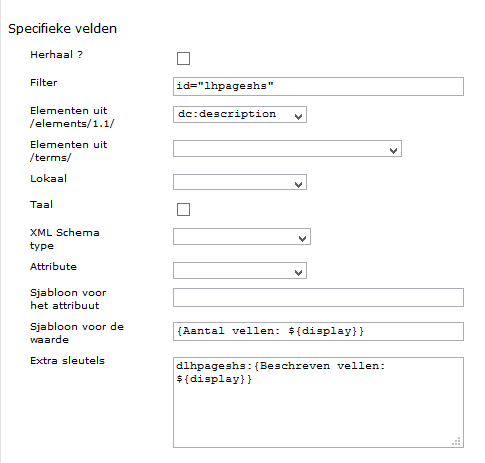 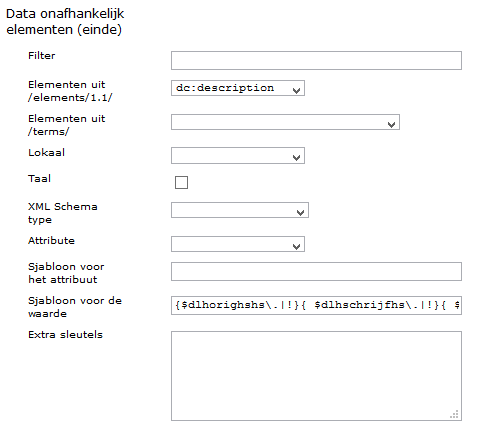 59
Lijst van objecten naar DC.XML bestand
Maak een lijst van tg-loi’s
Archiefbeheer > Objectbeschrijvingen > Groepsbewerkingen > Export van objectbeschrijvingen
Kies objectensysteem
Geef bronlijst op
Kies de taal (verwoordingen)
Kies Dubin Core systeem
Vink de optie Voer de taak uit aan
Klik op bestand om te downloaden
60